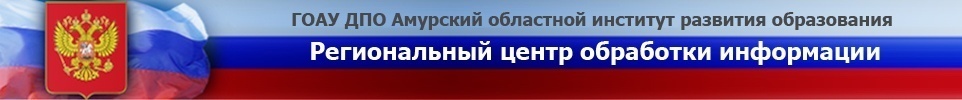 Контрольные измерительные материалы для апробацииэкзамена по информатике и ИКТ в компьютерной форме





2 октября 2012 года
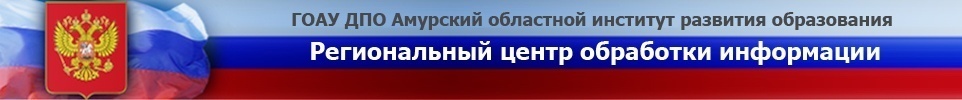 Особенности КИМ для  апробации
экзамена в компьютерной форме
Преемственность по отношению к традиционному экзамену
Оценивание сформированности умений в области информатики и ИКТ с использованием заданий, выполняемых на компьютере
Спецификация и демо-версия апробации размещены на сайте ФИПИ 
www.fipi.ru
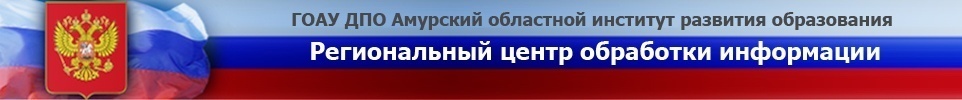 Структура КИМ апробации компьютерного экзамена  в сравнении с традиционным
Распределение заданий по частям экзаменационной работы
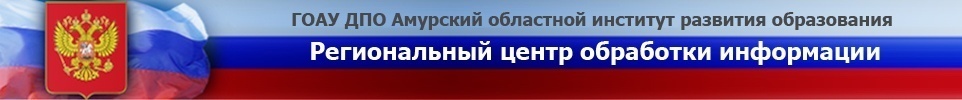 Задания с кратким ответом, работа с электронными таблицами
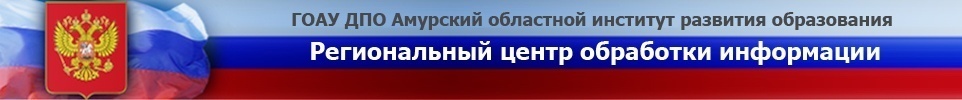 Задания с кратким ответом, работа 
с текстовым документом
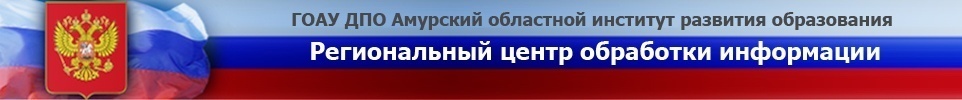 Задания с развернутым ответом,             алгоритмизация и программирование
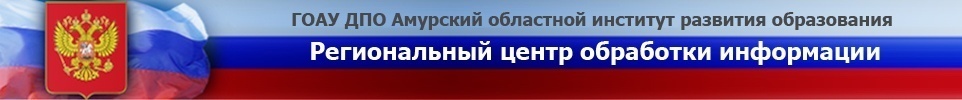 СПАСИБО ЗА ВНИМАНИЕ!

Кузько Алексей Юрьевич

				E-mail: rcoi28-1@yandex.ru
				тел (раб.) - 8(4162)51-44-45
				тел (сот.) – 8(963)80-55-346